So Near, Yet So far
Richie Thetford											       		    www.thetfordcountry.com
So near, yet so far
Ananias and Sapphira
Acts 5:1-11
Rich Young Ruler
Matthew 19:16-22
Moses
Numbers 20:8-12
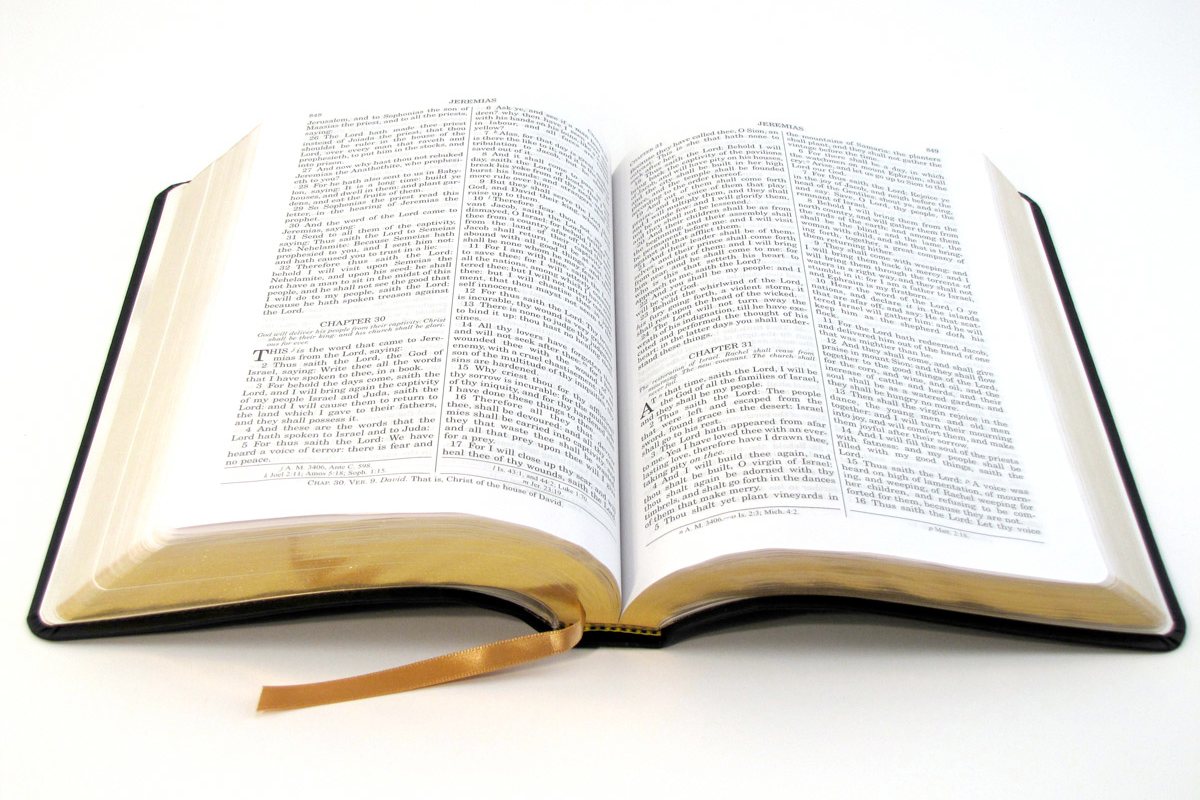 Richie Thetford											          		    www.thetfordcountry.com
So near, yet so far
Foolish Virgins
Matthew 25:1-13
Felix
Acts 24:22-25
Agrippa
Acts 26:26-29
Many Today
Matthew 25:31-46; 7:21
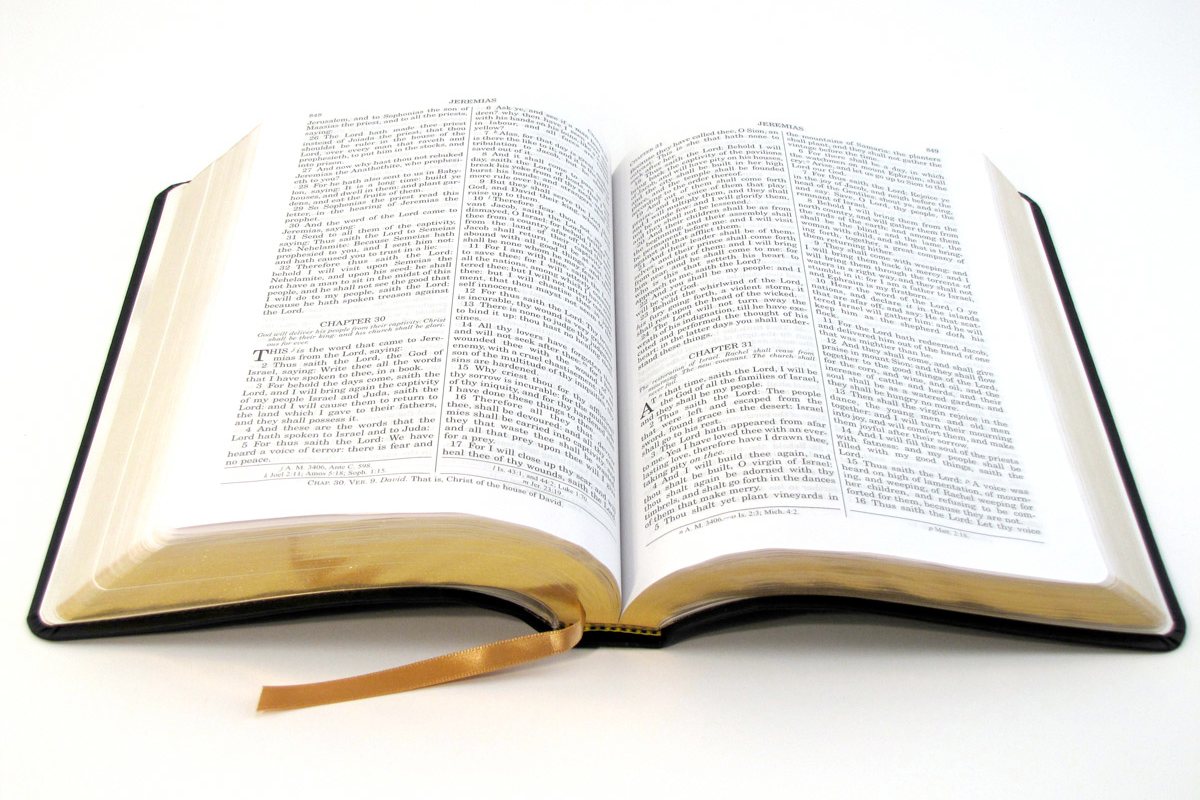 Richie Thetford											       		    www.thetfordcountry.com
So Near, Yet So far
Richie Thetford											       		    www.thetfordcountry.com